Maladies trophoblastiquesPr Denis VinatierFaculté de Médecine Lille 2
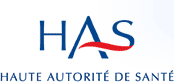 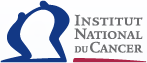 Définitions
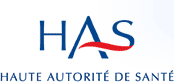 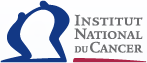 La maladie trophoblastique gestationnelle regroupe:

1 des entités bénignes, môles complètes (MHC) et partielles (MHP)

2 des entités cliniquement malignes appelées TTG qui incluent:

	o Môles invasives
	o Choriocarcinomes
	o Tumeurs trophoblastiques du site d’implantation(TTSI) et 	les tumeurs épithélioïdes (TTE)
Les TTG ont un fort potentiel métastatique et sont mortelles en l’absence de traitement
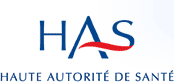 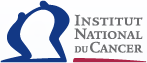 Epidémiologie
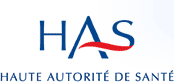 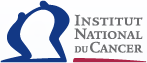 Incidence de la môles hydatiformes
Grandes variations régionales de l’incidence de MHUSA – Australie – Europe :   	0.57 – 1.1 pour 1000 grossessesSud est asiatique – Japon : 2.0 pour 1000 grossessesVariations selon les groupes ethniquesUSA :  é Indiens, esquimaux, hispanisants, africains, asiatiques
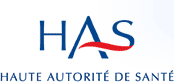 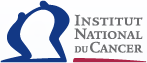 Incidence du choriocarcinomes
Difficultés à établir en raison de la raretéUSA – Australie – Europe :   	1 cas pour 40 000 grossesses1 cas pour 40 môles hydatiformesSud est asiatique: 9.2 pour 40 000 grossessesJapon : 3.3 pour 40 000 grossesses
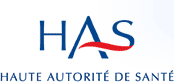 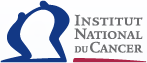 Facteurs de risque de môle complète
1 Age extrême de la grossesse21 – 35 ans vs > 35 ans et < 21 ans : Risque 1.921 – 35 ans vs >40 ans : Risque 7.5 2 Antécédents de môle hydatiformeRisque 1 % après une môle soit 10-20 fois le risque de la population générale3 Antécédents d’avortements spontanésavortement vs non avortement : Risque 2 - 3
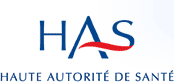 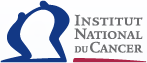 Facteurs de risque de choricarcinome
1 Antécédents de môle complète: Risque x 10002 Age avancé3 Africains – asiatiques –indiens 4  Contraceptions orales au long cours – groupe A
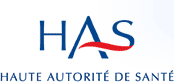 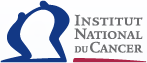 Histologie
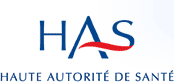 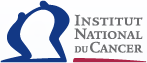 Syntiotrophoblaste
Trophoblaste
Cytotrophoblaste
Trophoblaste interstitiel
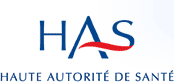 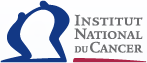 Prolifération des trois trophoblastes
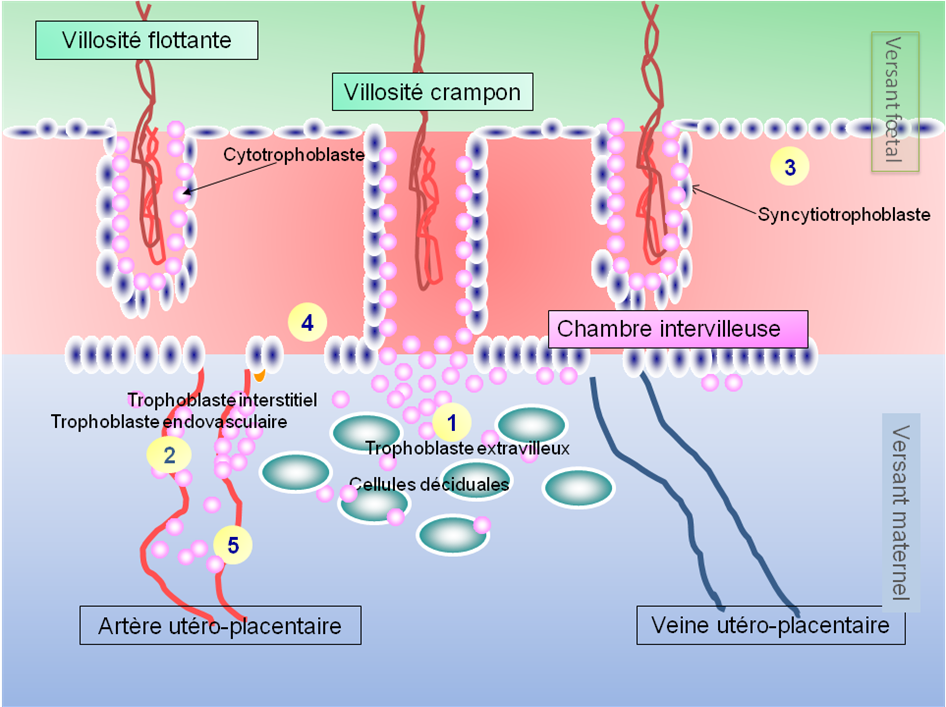 Môle hydatiforme complète
Duplication du gène spermatique haploïde avec absence ou inactivation du génome féminin
90%
X
X
X
X
X
10%
X
X
X
Y
X
Y
Fécondation d’un ovocyte vide par deux spermatozoïdes
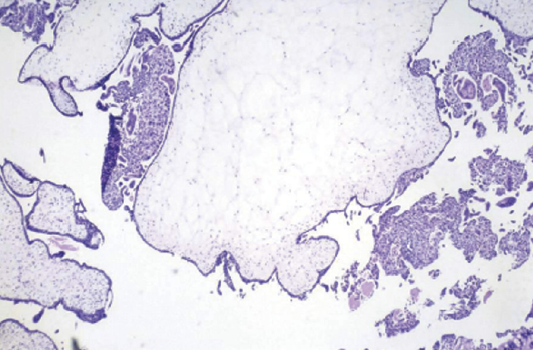 Môle complète: Villosité hydropique , absence de vaisseaux sanguins prolifération du cytotrophoblaste et du syncytiotrophoblaste
Môle hydatiforme incomplète
X
X
X
Y
Y
Fécondation d’un ovocyte normal par deux spermatozoïdes haploïdes X ou Y
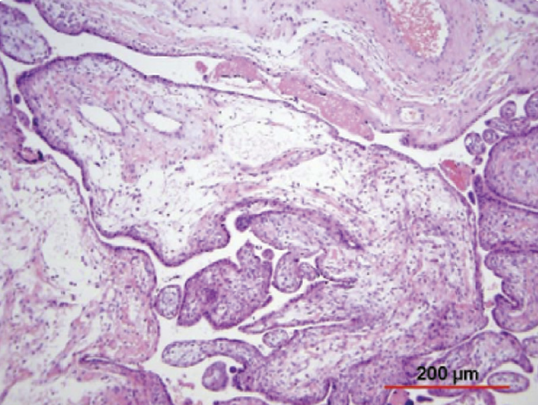 Môle incomplète: villosités de taille et de forme variables avec des vaisseaux sanguins fonctionnels.  Prolifération du trophoblaste atypique
Môle hydatiforme invasive
Une tumeur bénigne qui provient  de l’envahissement du myomètre par une môle hydatiforme directement dans les tissus ou les vaisseaux .

10 – 17 % des môles deviennent invasives

15 % des môles invasive sont métastatiques (poumons et/vagin)
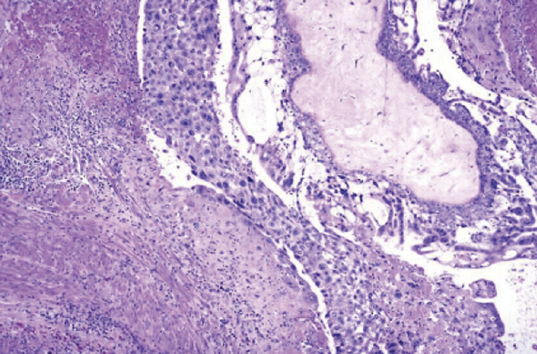 Môle invasive : invasion directe du myomètre par le tissus molaire incluant des villosités hydropiques recouvertes de trophoblaste hyperplasique .
Choriocarcinome
Hyperplasie et dysplasie du trophoblaste
 Absence de villosité 
 Hémorragies
 Nécroses
 Invasion directe du myomètre et des vaisseaux

 25 % après un avortement ou une GEU
 25 % après une grossesse normale
 50 % après une môle
Seulement 2 à 3 % des môles évoluent vers le choriocarcinome
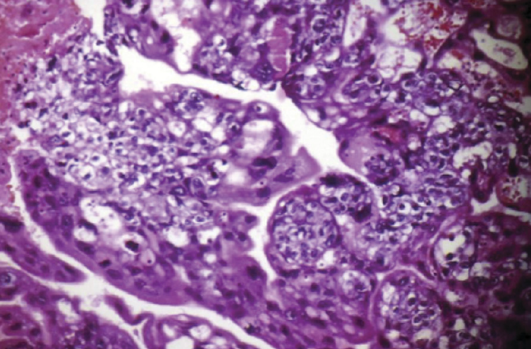 Choriocarcinome: cyto et syncytiotrophoblaste anormaux avec hyperplasie et anaplasie, absence de villosité, hémorragie et nécrose.
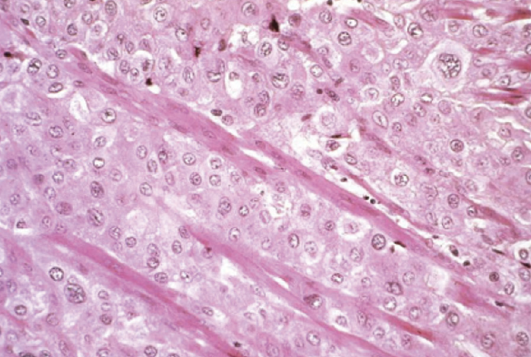 Tumeur trophoblastique du site d’implantation (TTSI): Avancée de colonnes de trophoblaste entre les fibres musculaires sans villosité
Présentation clinique
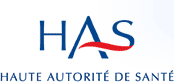 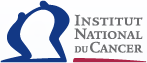 La môle hydatiforme complète
Hémorragies génitales
 6 à 16 semaines de gestation dans 80-90 % des cas.

Autres signes:
	Utérus trop volumineux pour l’ âge gestationnel (28 %)
	Vomissements incoercibles (8%)
	HTA gravidique (1%)
	Kystes ovariens bilatéraux (15%)
	hCG > 100 000 mUI/ml

Absence d’activité cardiaque fœtale
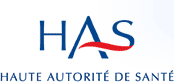 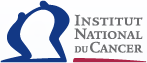 La môle hydatiforme partielle
Signes d’ avortement spontané dans 80-90 % des cas
	métrorragies dans  75 % des cas.

Diagnostic souvent posé sur l’examen histologique

hCG > 100 000 mlU/ml dans 10 % des cas
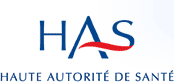 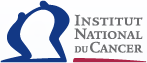 Les tumeurs trophoblastiques gestationnelles
Les tumeurs post-môle (môle invasive et choriocarcinome)
Hémorragies après évacuation d’une môle
Taille de l’utérus anormalement élevée
Persistance des kystes ovariens
 Découverte d’un nodule vaginal

Les tumeurs associées à une grossesse non molaire
	- Signes d’invasion de l’utérus: douleur abdominales
	- Signes des métastases: hémoptysies, méléna, céphalées, 	convulsions, dyspnée, toux douleurs thoraciques 

Hémorragie + mauvaise involution utérine après l’accouchement
	- TTG
	- Rétention placentaire
	- Endométrite
	- Métastase d’une tumeur d’un autre organe
	- Grossesse
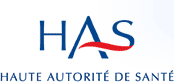 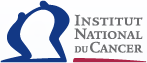 Les tumeurs trophoblastiques gestationnelles
Les tumeurs post-môle (môle invasive et choriocarcinome)
Hémorragies après évacuation d’une môle
Taille de l’utérus anormalement élevée
Persistance des kystes ovariens
 Découverte d’un nodule vaginal

Les tumeurs associées à une grossesse non molaire
	- Signes d’invasion de l’utérus: douleur abdominales
	- Signes des métastases: hémoptysies, méléna, céphalées, 	convulsions, dyspnée, toux douleurs thoraciques 

Hémorragie + mauvaise involution utérine après l’accouchement
	- TTG
	- Rétention placentaire
	- Endométrite
	- Métastase d’une tumeur d’un autre organe
	- Grossesse
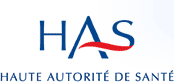 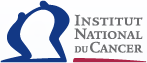 Diagnostic UltrasonographiehCG
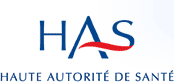 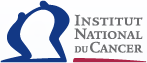 Ultrasonographie: seul examen
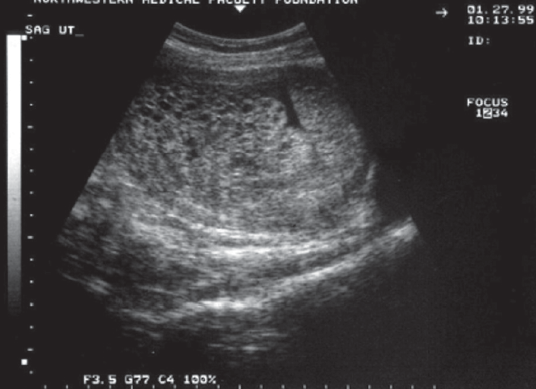 Môle complète avec l’aspect vésiculaire du placenta
 sans fœtus
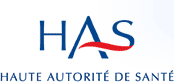 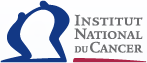 hCG totales sériques + chaines b
50 % des môles complètes : taux > 100 000 mIU/ml
10 % des môles partielles : taux > 100 000 mIU/ml
TTG: ré-ascension ou plateau de l’hCG après évacuation d’une môle.
Choriocarcinome : Ascension de hCG + métastases
TTSI et TT épithélioïdes: légère ascension de hCG
TTG quiescente; taux <200 mIU/ml pendant au moins 3 mois
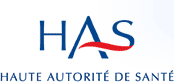 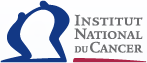 Prise en charge de la môle hydatiforme complète et partielle
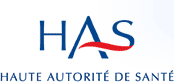 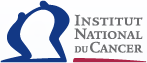 Prise en charge de la môle hydatiforme complète et partielle
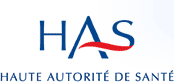 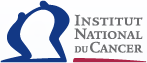 Evacuation utérine sous contrôle échographique
Faible niveau de preuve ne permet pas de recommander:
  prostaglandines 
  utilisation d’utéro-tonique  en per et post opératoire

Dans le cas d’utérus volumineux il faut prévoir 
 une voie d’abord de bon calibre
 des concentrés érythrocytaires
 une laparotomie ou une cœlioscopie

Hystérectomie est une option
 surveillance post opératoire
 pas d’ovariectomie

 Les kystes en l’absence de complication : pas de traitement

- Injection d’immunoglobulines anti-D si Rh négatif
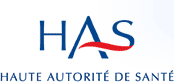 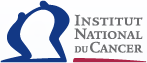 Surveillance d’une môle après évacuation
Surveillance nécessaire pour détecter  les séquelles
 Mole invasive ou choriocarcinome apparaissent:
			15 % des MHC
			1-5 % des MHP
1 / surveillance échographique

2 / surveillance biologique
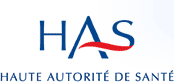 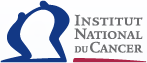 Surveillance d’une môle après évacuation
Le risque de maladie persistante après évacuation d’un MHC augmente avec:

1 – Taux d’hCG > 100 000 mUI/ml
2 – Taille utérine importante 
3 – Kystes de l’ovaire > 6 cm
>1 signe entraine un risque de TTG de 40  % vs 4 % en l »absence de signes
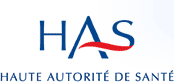 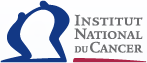 Surveillance échographique
Il est recommandé:

1 / Echographie dans les 15 jours pour éliminer une rétention. Une deuxième évacuation utérine n’est pas recommandée en l’absence de métrorragies et/ou de rétention échographique

2 / Seconde évacuation si la rétention est avérée en échographie (> 17mm)

3 / Pas de troisième évacuation : risque de synéchies

4 / Echographie si reprise des saignements ou anomalies de hCG
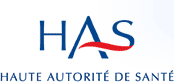 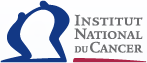 Surveillance biologique
Il est recommandé:

1 / dosage de l’hCG totale sérique hebdomadaire jusqu’à négativation confirmée par 3 dosages successifs

2 / Après négativation , dosage mensuel de l’hCG selon le calendrier suivant:
	- pendant 6 mois en cas de MHP
	- pendant 12 mois en cas de MHC
	- pendant 6 mois sen cas de MHC si l’hCG s’est 	négativé en moins de 8 semaines

3 / Pour suivre la régression : papier semi logarithmique – même laboratoire – même technique
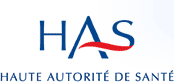 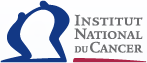 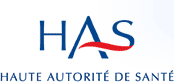 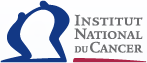 Les TTG comprennent:


1 môle invasive

2 choriocarcinome

3 tumeur trophoblastique du site d’implantation (TTSI)

4 tumeur épithélioïde trophoblastique
Les TTG peuvent survenir après n’importe quelle grossesse
Métrorragies  inexpliquées

 Après un accouchement 
Après une GEU
Surveillance des hCG après évacuation d’une môle hydatiforme
60 %
10 %
Métrorragies
 inexpliquées

 Après un avortement 
Après une IVG
Métrorragies inexpliquées

 Après un avortement 
Après une IVG
30 %
Tumeur Trophoblastique

 Môle hydatiforme
Choriocarcinome
Tumeur du site d’implantation
Détresse respiratoire
Métrorragies inexpliquées

 Après MFIU
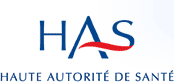 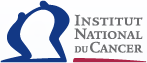 Le diagnostic de Tumeur trophoblastique gestationnelle  (TTG) repose sur l’hCG totale
- dans  les  suites d’une MH connue- au décours d’une grossesse , connue ou suspecte et devant toute métrorragies persistants plus de 6 semaines- devant toute patiente en âge de procréer présentant des métastases (pulmonaires, hépatiques, cérébrales, vaginales ou rénales) sans cancer primitif connu
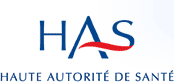 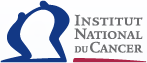 Les  4 critères  diagnostiques de TTG post molaires  (FIGO 2002)
1 - Existence d’un plateau (variation inférieure à 10%) des valeurs d’hCG sur au moins quatre dosages hebdomadaires successifs durant une période de 3 semaines  (J1, J7,J14 et J21)
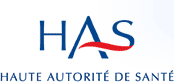 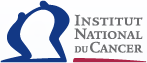 Les 4 critères  diagnostiques de TTG post molaires (FIGO 2002)
2 - Existence d’une augmentation (accroissement d’au moins 10%) des valeurs d’hCG sur au moins trois dosages hebdomadaires successifs durant une période de 2 semaines  (J1, J7,J14 )
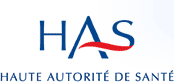 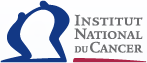 Les 4 critères  diagnostiques de TTG post molaires (FIGO 2002)
3 - Persistance d’hCG détectable plus de 6 mois après évacuation.4 - Diagnostic histologique de choriocarcinome
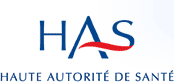 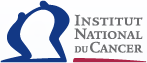 Le TTG dans les suites d’une grossesse non molaire reste difficile et est évoqué devant l’association
1- de métrorragies inexpliquées persistantes au-delà de 6 semaines dans les suites d’une grossesse quelle que soit son issue 2 – de métastases sans cancer primitif connu3 – un taux élevé d’hCG totale sérique4 – un diagnostic histologique de choriocarcinome
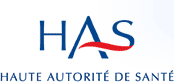 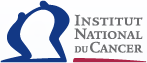 Bilan d’extension des TTG qui conditionne le score
1- Extension locale	Echographie endovaginale et doppler couleur2 – Extension locorégionale	IRM pelvienne3 – Extension à distance	- Recherche de métastases pulmonaires par 	scanner. Cliché de thorax pour les dénombrer 	et les mesurer pour établir le score FIGO 200O		- Recherche de métastases hépatiques Scanner		- Recherche de métastases cérébrales IRM
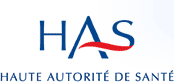 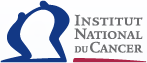 Bilan d’extension des TTG qui conditionne le score
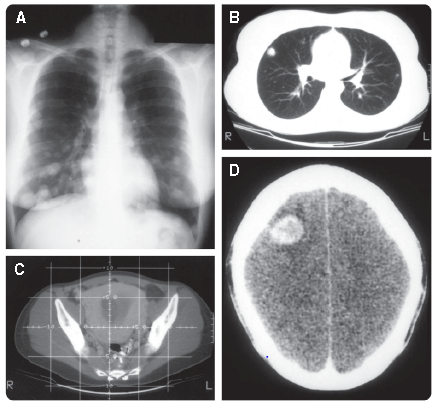 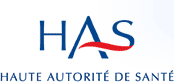 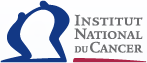 Le stade FIGO 2002 est un score composé de:

1  Stadification anatomique

2 Score de risque modifié de l’OMS
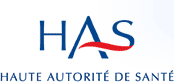 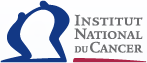 Stadification anatomique

Stade		Description
I		Maladie limitée à l’utérus
II		Maladie dépassant l’utérus restant sur l’appareil génital
III		Métastases pulmonaires avec ou sans atteinte génitale
IV		Autres métastases
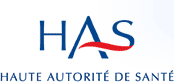 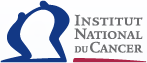 Score de risque de l’OMS
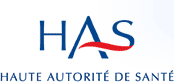 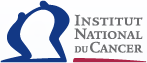 Classification pronostique FIGO 2000

Indications thérapeutiques en fonction du score pronostic.  Le score FIGO est adopté par la plupart des centres .

Tumeurs à bas risque : 	Stade I
					Stade II et III avec un 						score < 7 


Tumeurs à haut risque: 	Stade IV
					Stade II et III avec Score 					>= 7
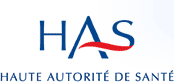 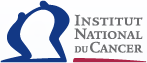 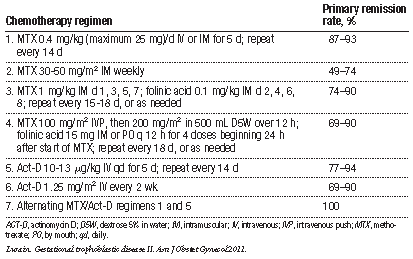 Traitement des tumeurs à bas risque
Monochimiothérapie – toxicité faible – 100% de guérison
MTX : méthotrexate est la drogue  de  première ligne
Le protocole recommandé:

  MTX 1 mg/kg J1,J3,J5,J7en IM et  acide folique 0.1 mg/kg per os J2,J4,J6,J8

 J1 revient tous les 14 jours

 En cas de contre indication ou intolérance au MTX , l’actinomycine D est recommandé

 En cas d’échec

Si hCG était <500 mUI/ml à l’initialisation du traitement: Actinomycine DSi hCG était > 500 mUI/ml à l’initialisation du traitement: polychimiothérapie
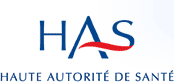 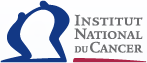 Les résultats de la monochimiothérapie 
359 patientes  
Stade I et stade II et III score <7
Réponse complète	79 %
	MTX			78 %
	Act-D			86 %
	MTX puis Act-D	92%

Réponse complète pour les 8 % avec polychimiothérapie
Brewer trophoblastic Disease Lurain et al Am J Obstet Gynecol 2011;janvier 2011: 11-18
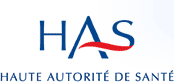 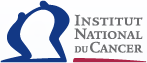 Les résultats de la monochimiothérapie 
359 patientes  
Taux de guérison 100%
Brewer trophoblastic Disease Lurain et al Am J Obstet Gynecol 2011;janvier 2011: 11-18
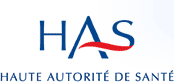 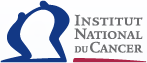 Traitement des tumeurs à haut risque
Polychimiothérapie  –Taux de guérison est de 80 %
Deux types de protocoles utilisables en première intention

1 protocole EMA – CO: etoposite+MTX+actinomycine °cyclophosphamide+vincristine

2 protocole à base de platine: moins étudié, utile en cas de contre indication au MTX
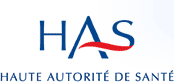 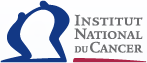 Traitement des tumeurs à haut risque
Polychimiothérapie  –Taux de guérison est de 80 %
En cas de TTG avec métastases cérébrales d’emblée 

1 protocole EMA – CO MTX forte dose + MTX intra thécale

2 Si échec du platine sans MTX : EMA-CO forte dose

3 Pas d’irradiation cérébrale
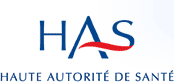 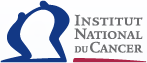 Suivi des tumeurs gestationnelles après traitement
Dosage hebdomadaire d’hCG pendant 8 semaines

  Puis tous les 15 jours les 8 semaines suivantes

  Puis tous les mois, pendant:
 12 mois pour les TTG à bas risque
 18 mois pour les TTG à haut risque
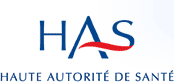 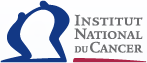 Contraception et MTG
Contraception après évacuation est recommandée

Stérilet n’est pas formellement contre indiqué
	absence de rétention
	bonne involution utérine
	absence de CI habituelles
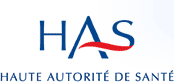 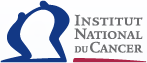 Fertilité et grossesse après môle hydatiforme
Une nouvelle grossesse est envisageable après:

 6 mois de dosage hCG négatif en cas de MHP

 12 mois de dosage hCG négatif en cas de MHC

 6 mois pour MHC lorsque les hCG se négativent en 8 semaines et moins
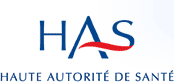 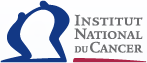 Fertilité et grossesse après tumeur trophoblastique
Une nouvelle grossesse est envisageable après:

 12 mois de dosage hCG négatif en cas de TTG bas risque

 18 mois de dosage hCG négatif en cas de TTG haut risque
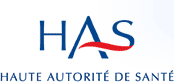 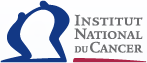 Au cours de la grossesse après MH ou TTG
Echographie à 8 semaines
 Examen histologique du placenta après l’accouchement 
 Dosage hCG  3 mois après la fin de la grossesse quelle que soit l’issue.
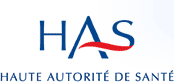 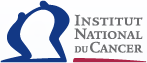 Cas particuliers- grossesse gémellaire- tumeur trophoblastique du site d’implantation
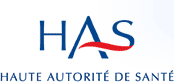 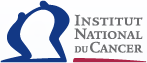 Grossesse gémellaire: une grossesse molaire + une grossesse molaire
Soit continuation de la grossesse avec complications plus fréquentes ( hémorragies, fausse couche tardive, mort fœtale in utero  et éclampsie)

 Soit interruption de la grossesse

Le risque de TTG étant plus élevé justifie la surveillance par hCG en post opératoire
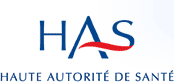 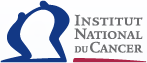 Tumeur trophoblastique du site d’implantation (TTSI)
La classification FIGO ne convient pas

 Hystérectomie est le traitement de référence

 En absence de  résidu tumoral : pas de chimiothérapie

 En cas de métastase: hystérectomie + chimiothérapie

La chimiothérapie de TTSI n ’est pas standardisée
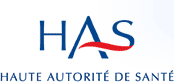 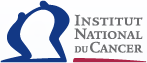 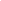 CENTRE DE REFERENCEDES MALADIES TROPHOBLASTIQUES DE LYONCentre Hospitalier Lyon SudBâtiment 3 B - 2ème étage165 Chemin du Grand Revoyet69495 PIERRE BENITETel: 04.78.86.66.78Fax : 04.78.86.65.54
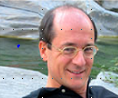 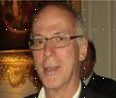 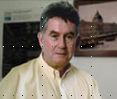 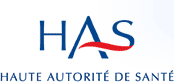 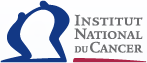 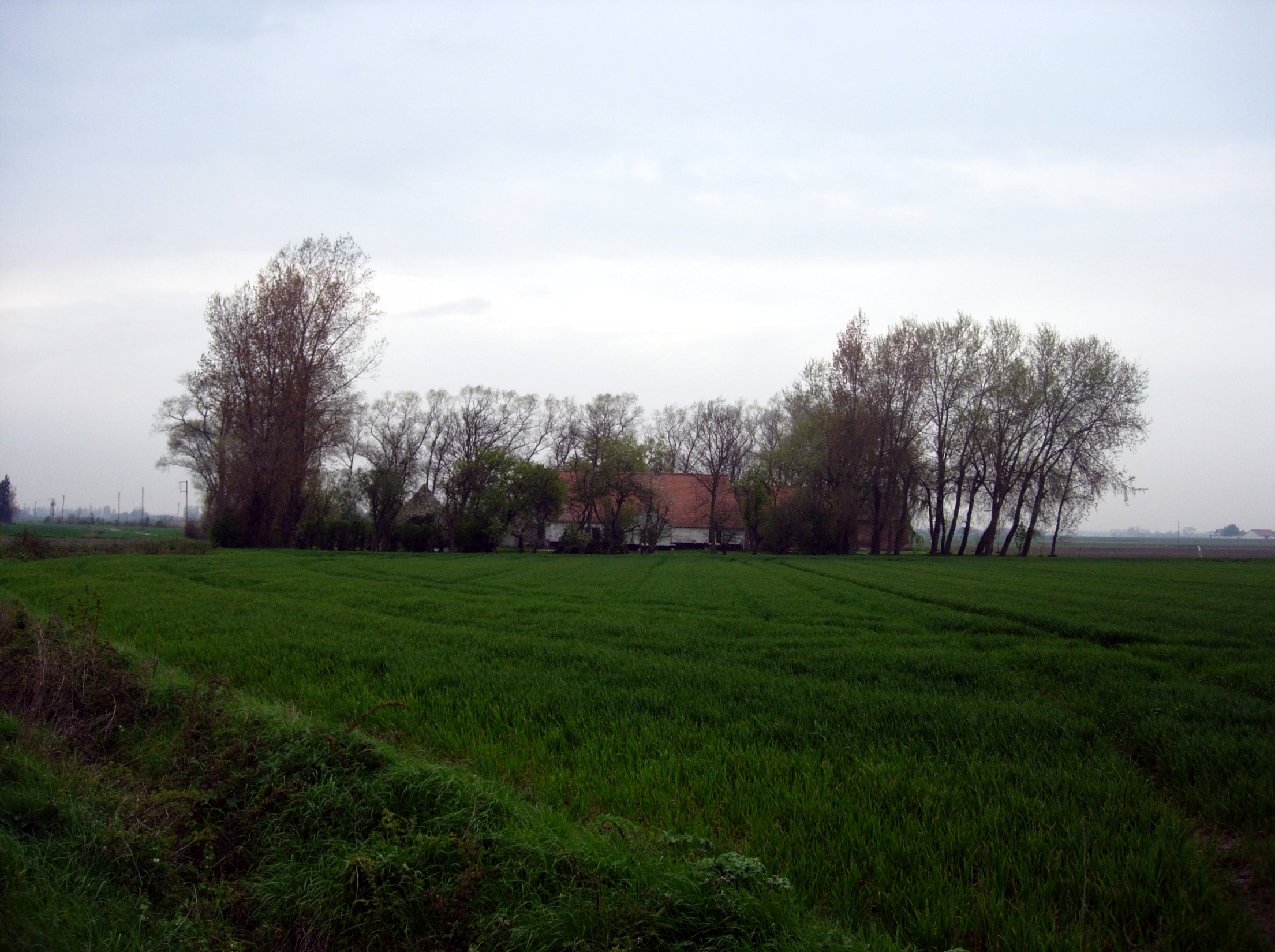 Merci de votre attention